Manipulator Dynamics 4
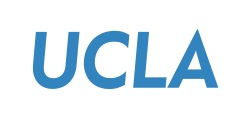 Instructor: Jacob Rosen 
Advanced Robotic - MAE 263D - Department of Mechanical & Aerospace Engineering - UCLA
Lagrange Method
Introduction
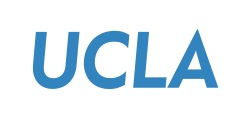 Instructor: Jacob Rosen 
Advanced Robotic - MAE 263D - Department of Mechanical & Aerospace Engineering - UCLA
Lagrangian Formulation of Manipulator Dynamics - Summary
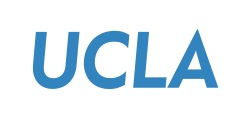 Instructor: Jacob Rosen 
Advanced Robotic - MAE 263D - Department of Mechanical & Aerospace Engineering - UCLA
Langrangian Formulation of Manipulator Dynamics 2/
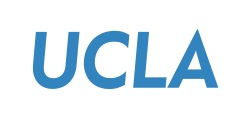 Instructor: Jacob Rosen 
Advanced Robotic - MAE 263D - Department of Mechanical & Aerospace Engineering - UCLA
Langrangian Formulation of Manipulator Dynamics 3/
5. The equations of motion are given by










or, more practically, by
0
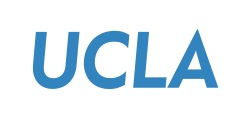 Instructor: Jacob Rosen 
Advanced Robotic - MAE 263D - Department of Mechanical & Aerospace Engineering - UCLA
Gravity Effects - Langrangian Formulation
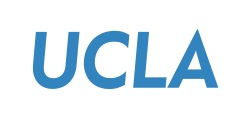 Instructor: Jacob Rosen 
Advanced Robotic - MAE 263D - Department of Mechanical & Aerospace Engineering - UCLA
Manipulators – Non Linear Control Problem
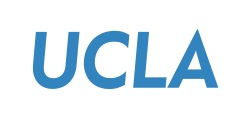 Instructor: Jacob Rosen 
Advanced Robotic - MAE 263D - Department of Mechanical & Aerospace Engineering - UCLA
Manipulators – Non Linear Control Problem
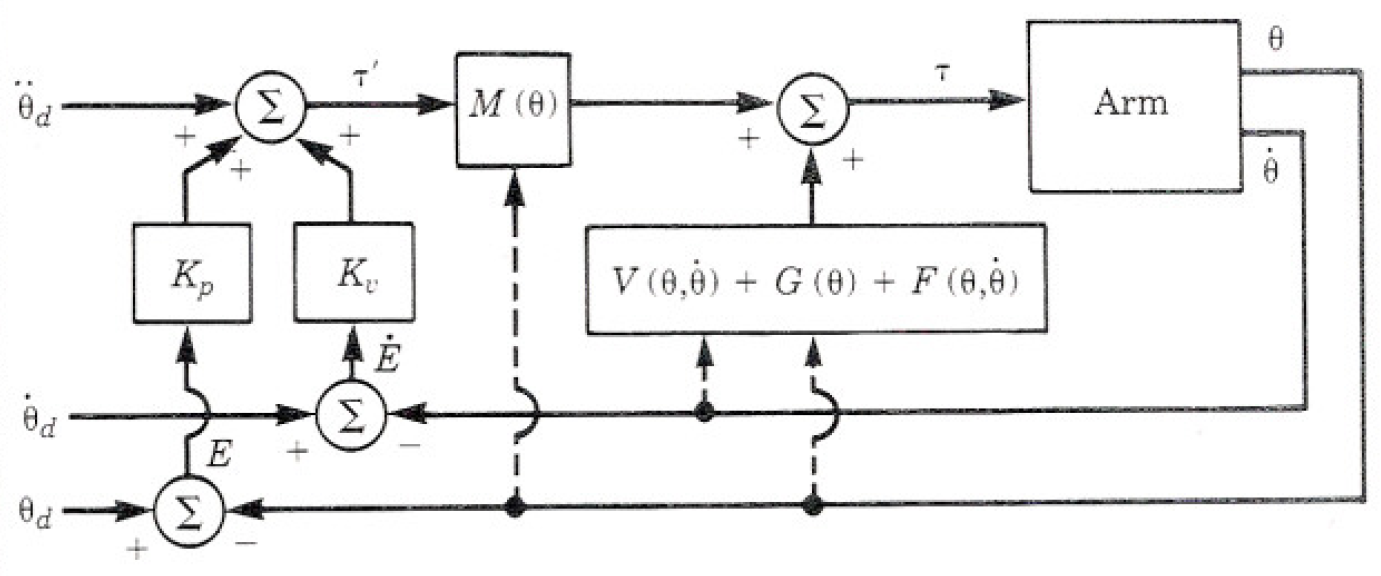 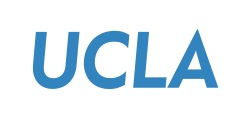 Instructor: Jacob Rosen 
Advanced Robotic - MAE 263D - Department of Mechanical & Aerospace Engineering - UCLA
Lagrange Method
General Approach – Formal Derivation
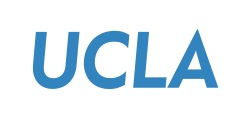 Instructor: Jacob Rosen 
Advanced Robotic - MAE 263D - Department of Mechanical & Aerospace Engineering - UCLA
Lagrangian Formulation of Manipulator Dynamics
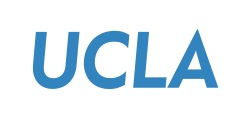 Instructor: Jacob Rosen 
Advanced Robotic - MAE 263D - Department of Mechanical & Aerospace Engineering - UCLA
Lagrangian Formulation of Manipulator Dynamics
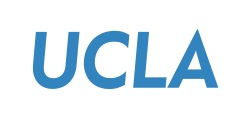 Instructor: Jacob Rosen 
Advanced Robotic - MAE 263D - Department of Mechanical & Aerospace Engineering - UCLA
Lagrangian Formulation of Manipulator Dynamics
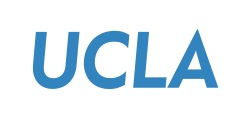 Instructor: Jacob Rosen 
Advanced Robotic - MAE 263D - Department of Mechanical & Aerospace Engineering - UCLA
Lagrangian Formulation of Manipulator Dynamics
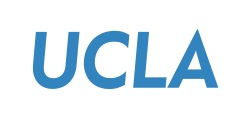 Instructor: Jacob Rosen 
Advanced Robotic - MAE 263D - Department of Mechanical & Aerospace Engineering - UCLA
Lagrangian Formulation of Manipulator Dynamics
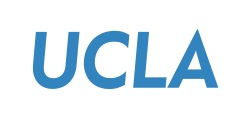 Instructor: Jacob Rosen 
Advanced Robotic - MAE 263D - Department of Mechanical & Aerospace Engineering - UCLA
Lagrangian Formulation of Manipulator Dynamics
Partial Jacobian (Example)
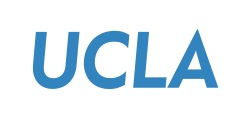 Instructor: Jacob Rosen 
Advanced Robotic - MAE 263D - Department of Mechanical & Aerospace Engineering - UCLA
Lagrangian Formulation of Manipulator Dynamics
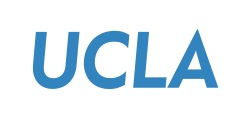 Instructor: Jacob Rosen 
Advanced Robotic - MAE 263D - Department of Mechanical & Aerospace Engineering - UCLA
Lagrangian Formulation of Manipulator Dynamics
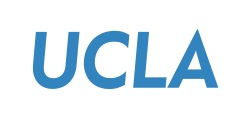 Instructor: Jacob Rosen 
Advanced Robotic - MAE 263D - Department of Mechanical & Aerospace Engineering - UCLA
Lagrangian Formulation of Manipulator Dynamics
Partial Jacobian – Generalized Interpretation
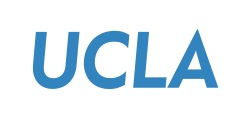 Instructor: Jacob Rosen 
Advanced Robotic - MAE 263D - Department of Mechanical & Aerospace Engineering - UCLA
Lagrangian Formulation of Manipulator Dynamics
Partial Jacobian – Generalized Interpretation
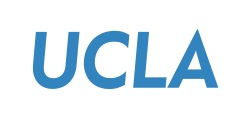 Instructor: Jacob Rosen 
Advanced Robotic - MAE 263D - Department of Mechanical & Aerospace Engineering - UCLA
Lagrangian Formulation of Manipulator Dynamics
Partial Jacobian – Generalized Interpretation
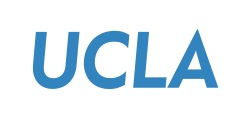 Instructor: Jacob Rosen 
Advanced Robotic - MAE 263D - Department of Mechanical & Aerospace Engineering - UCLA
Lagrangian Formulation of Manipulator Dynamics
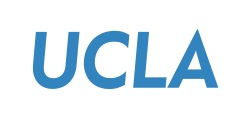 Instructor: Jacob Rosen 
Advanced Robotic - MAE 263D - Department of Mechanical & Aerospace Engineering - UCLA
Lagrangian Formulation of Manipulator Dynamics
Rewriting the Kinetic Energy
M
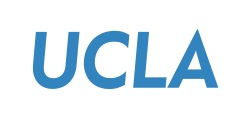 Instructor: Jacob Rosen 
Advanced Robotic - MAE 263D - Department of Mechanical & Aerospace Engineering - UCLA
Lagrangian Formulation of Manipulator Dynamics
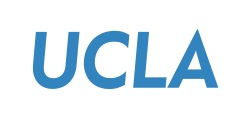 Instructor: Jacob Rosen 
Advanced Robotic - MAE 263D - Department of Mechanical & Aerospace Engineering - UCLA
Lagrangian Formulation of Manipulator Dynamics
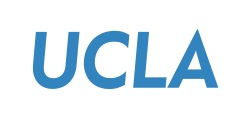 Instructor: Jacob Rosen 
Advanced Robotic - MAE 263D - Department of Mechanical & Aerospace Engineering - UCLA
Lagrangian Formulation of Manipulator Dynamics
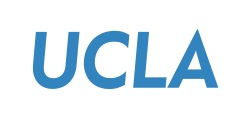 Instructor: Jacob Rosen 
Advanced Robotic - MAE 263D - Department of Mechanical & Aerospace Engineering - UCLA
Lagrangian Formulation of Manipulator Dynamics
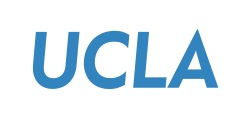 Instructor: Jacob Rosen 
Advanced Robotic - MAE 263D - Department of Mechanical & Aerospace Engineering - UCLA
Lagrangian Formulation of Manipulator Dynamics
Substituting


We have
External Forces
Joint Torque
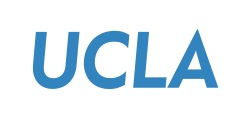 Instructor: Jacob Rosen 
Advanced Robotic - MAE 263D - Department of Mechanical & Aerospace Engineering - UCLA
Lagrangian Formulation of Manipulator Dynamics
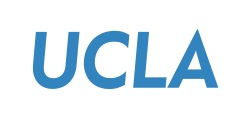 Instructor: Jacob Rosen 
Advanced Robotic - MAE 263D - Department of Mechanical & Aerospace Engineering - UCLA
Lagrangian Formulation of Manipulator Dynamics
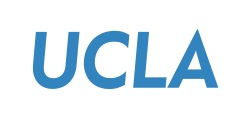 Instructor: Jacob Rosen 
Advanced Robotic - MAE 263D - Department of Mechanical & Aerospace Engineering - UCLA
Lagrangian Formulation of Manipulator Dynamics
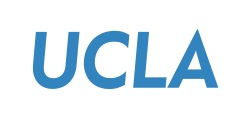 Instructor: Jacob Rosen 
Advanced Robotic - MAE 263D - Department of Mechanical & Aerospace Engineering - UCLA
Lagrangian Formulation of Manipulator Dynamics
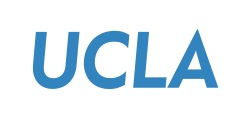 Instructor: Jacob Rosen 
Advanced Robotic - MAE 263D - Department of Mechanical & Aerospace Engineering - UCLA
Lagrangian Formulation of Manipulator Dynamics
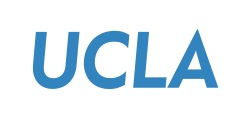 Instructor: Jacob Rosen 
Advanced Robotic - MAE 263D - Department of Mechanical & Aerospace Engineering - UCLA
Lagrangian Formulation of Manipulator Dynamics
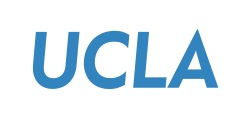 Instructor: Jacob Rosen 
Advanced Robotic - MAE 263D - Department of Mechanical & Aerospace Engineering - UCLA
Lagrangian Formulation of Manipulator Dynamics
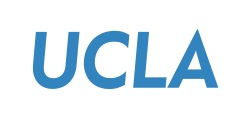 Instructor: Jacob Rosen 
Advanced Robotic - MAE 263D - Department of Mechanical & Aerospace Engineering - UCLA
Lagrange Method
2R - Example
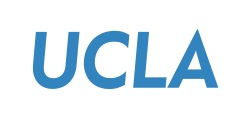 Instructor: Jacob Rosen 
Advanced Robotic - MAE 263D - Department of Mechanical & Aerospace Engineering - UCLA
Lagrangian Formulation of Manipulator Dynamics
Example: 2DOF robot


Note: The link coordinate axes are aligned with the principal axes at each link
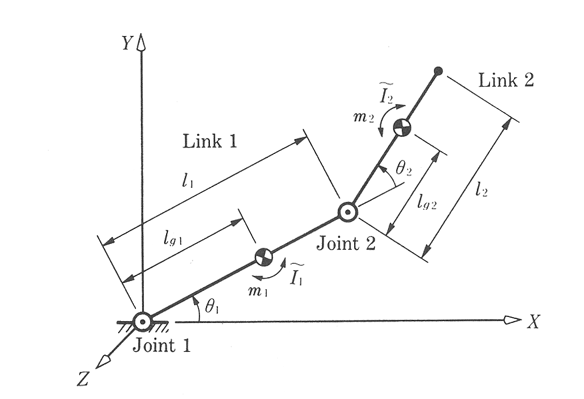 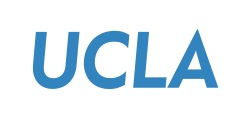 Instructor: Jacob Rosen 
Advanced Robotic - MAE 263D - Department of Mechanical & Aerospace Engineering - UCLA
Lagrangian Formulation of Manipulator Dynamics
(a) Link Inertia Matrix: Assume that the length of the link is much longer than the radius of the link L>>r
Assume L>>r
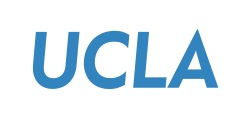 Instructor: Jacob Rosen 
Advanced Robotic - MAE 263D - Department of Mechanical & Aerospace Engineering - UCLA
Lagrangian Formulation of Manipulator Dynamics
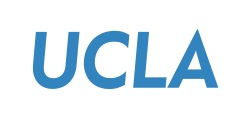 Instructor: Jacob Rosen 
Advanced Robotic - MAE 263D - Department of Mechanical & Aerospace Engineering - UCLA
Lagrangian Formulation of Manipulator Dynamics
(b) Link Jacobian Matrix:
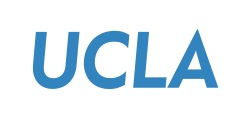 Instructor: Jacob Rosen 
Advanced Robotic - MAE 263D - Department of Mechanical & Aerospace Engineering - UCLA
Lagrangian Formulation of Manipulator Dynamics
(b) Link Jacobian Matrix:
Position of the CM:
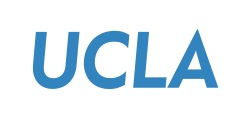 Instructor: Jacob Rosen 
Advanced Robotic - MAE 263D - Department of Mechanical & Aerospace Engineering - UCLA
Lagrangian Formulation of Manipulator Dynamics
(b) Link Jacobian Matrix:
Position of the CM:
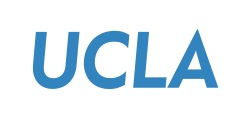 Instructor: Jacob Rosen 
Advanced Robotic - MAE 263D - Department of Mechanical & Aerospace Engineering - UCLA
Lagrangian Formulation of Manipulator Dynamics
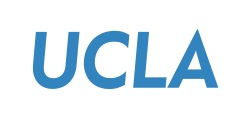 Instructor: Jacob Rosen 
Advanced Robotic - MAE 263D - Department of Mechanical & Aerospace Engineering - UCLA
Lagrangian Formulation of Manipulator Dynamics
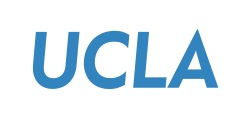 Instructor: Jacob Rosen 
Advanced Robotic - MAE 263D - Department of Mechanical & Aerospace Engineering - UCLA
Lagrangian Formulation of Manipulator Dynamics
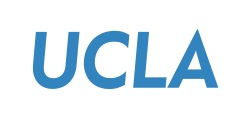 Instructor: Jacob Rosen 
Advanced Robotic - MAE 263D - Department of Mechanical & Aerospace Engineering - UCLA
Lagrangian Formulation of Manipulator Dynamics
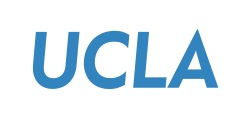 Instructor: Jacob Rosen 
Advanced Robotic - MAE 263D - Department of Mechanical & Aerospace Engineering - UCLA
Lagrangian Formulation of Manipulator Dynamics
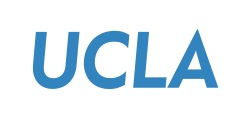 Instructor: Jacob Rosen 
Advanced Robotic - MAE 263D - Department of Mechanical & Aerospace Engineering - UCLA
Lagrangian Formulation of Manipulator Dynamics
(c) Manipulator Inertia Matrix:
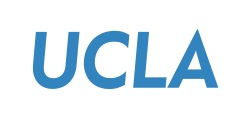 Instructor: Jacob Rosen 
Advanced Robotic - MAE 263D - Department of Mechanical & Aerospace Engineering - UCLA
Lagrangian Formulation of Manipulator Dynamics
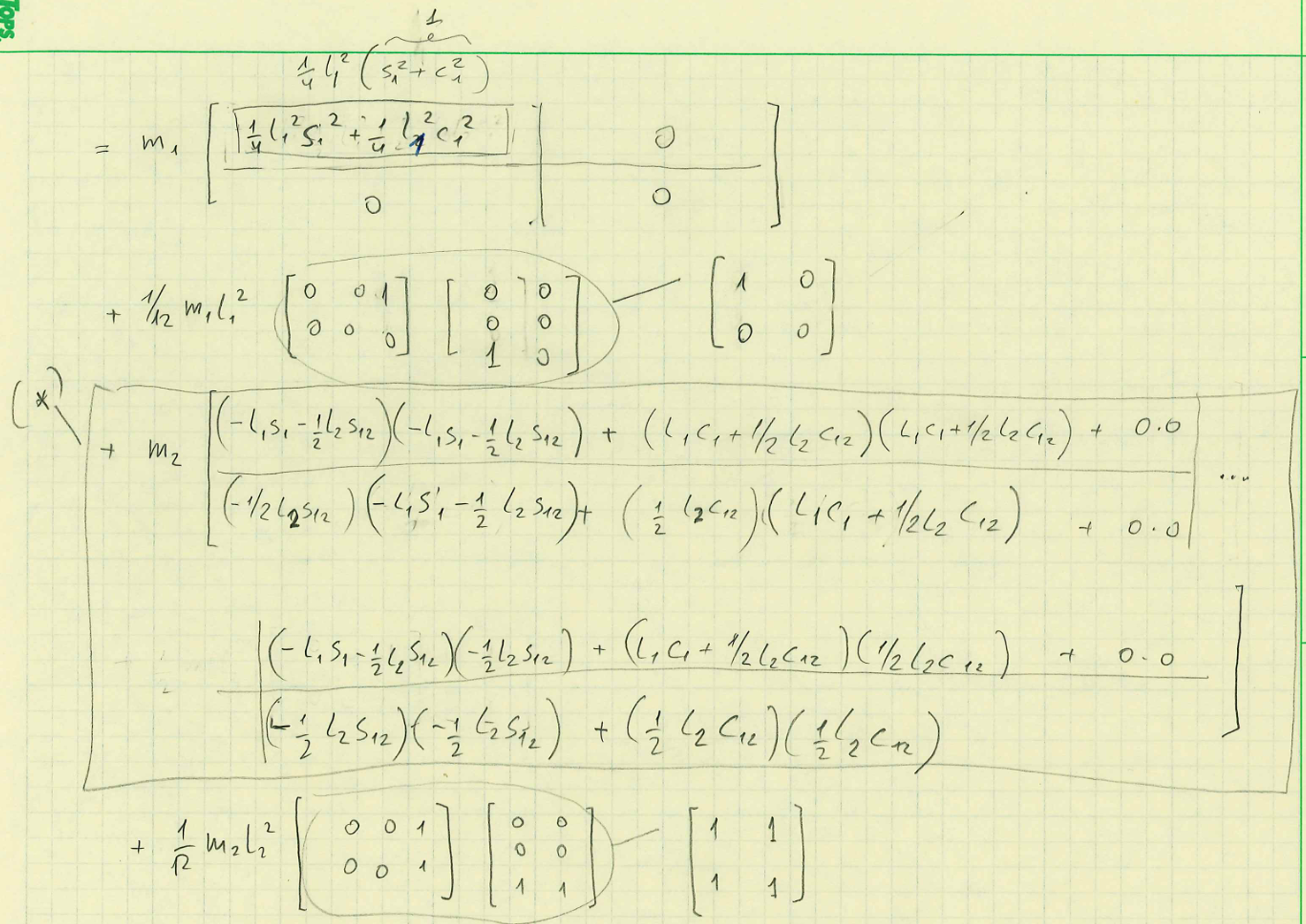 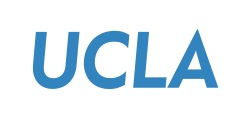 Instructor: Jacob Rosen 
Advanced Robotic - MAE 263D - Department of Mechanical & Aerospace Engineering - UCLA
Lagrangian Formulation of Manipulator Dynamics
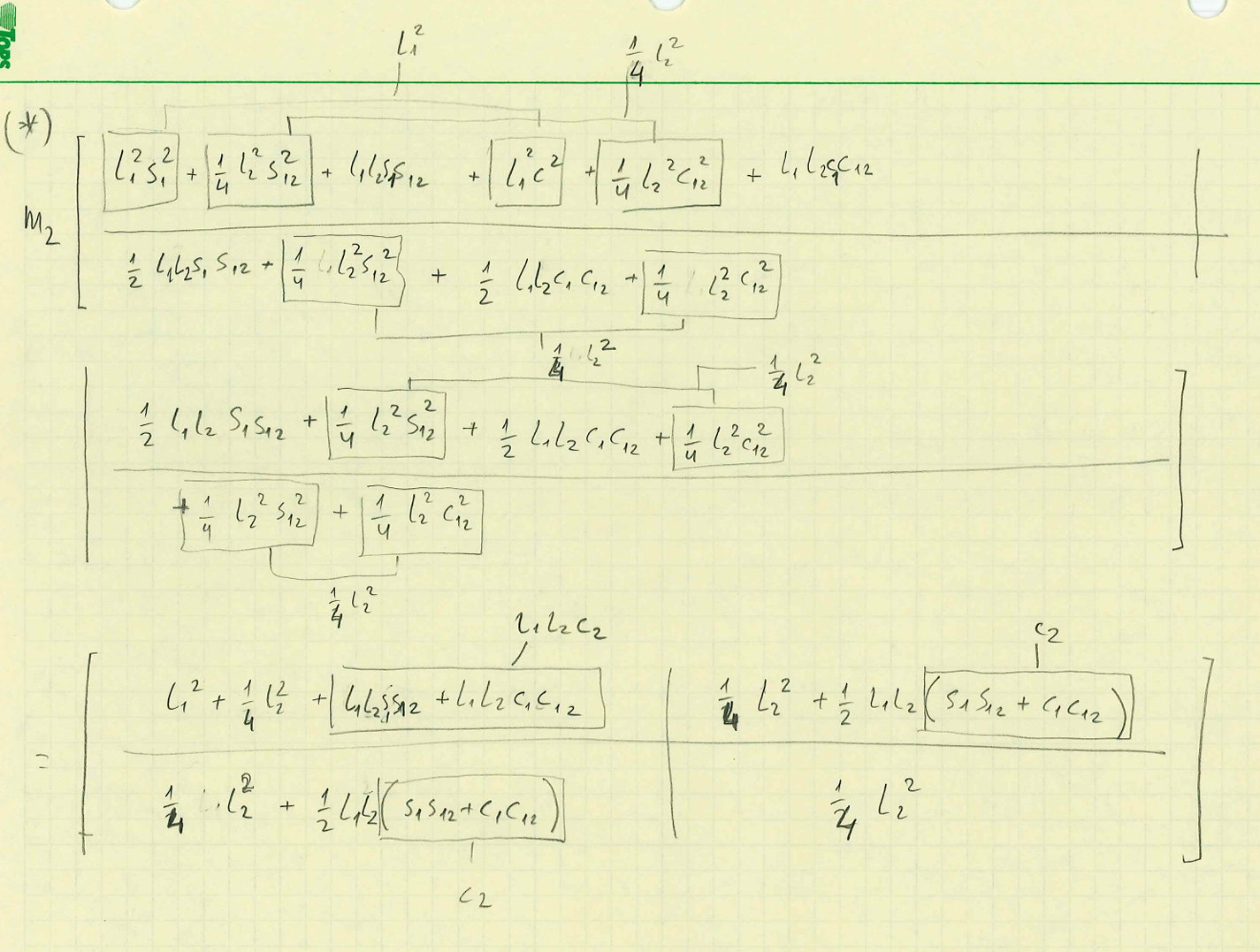 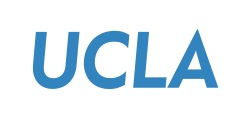 Instructor: Jacob Rosen 
Advanced Robotic - MAE 263D - Department of Mechanical & Aerospace Engineering - UCLA
Lagrangian Formulation of Manipulator Dynamics
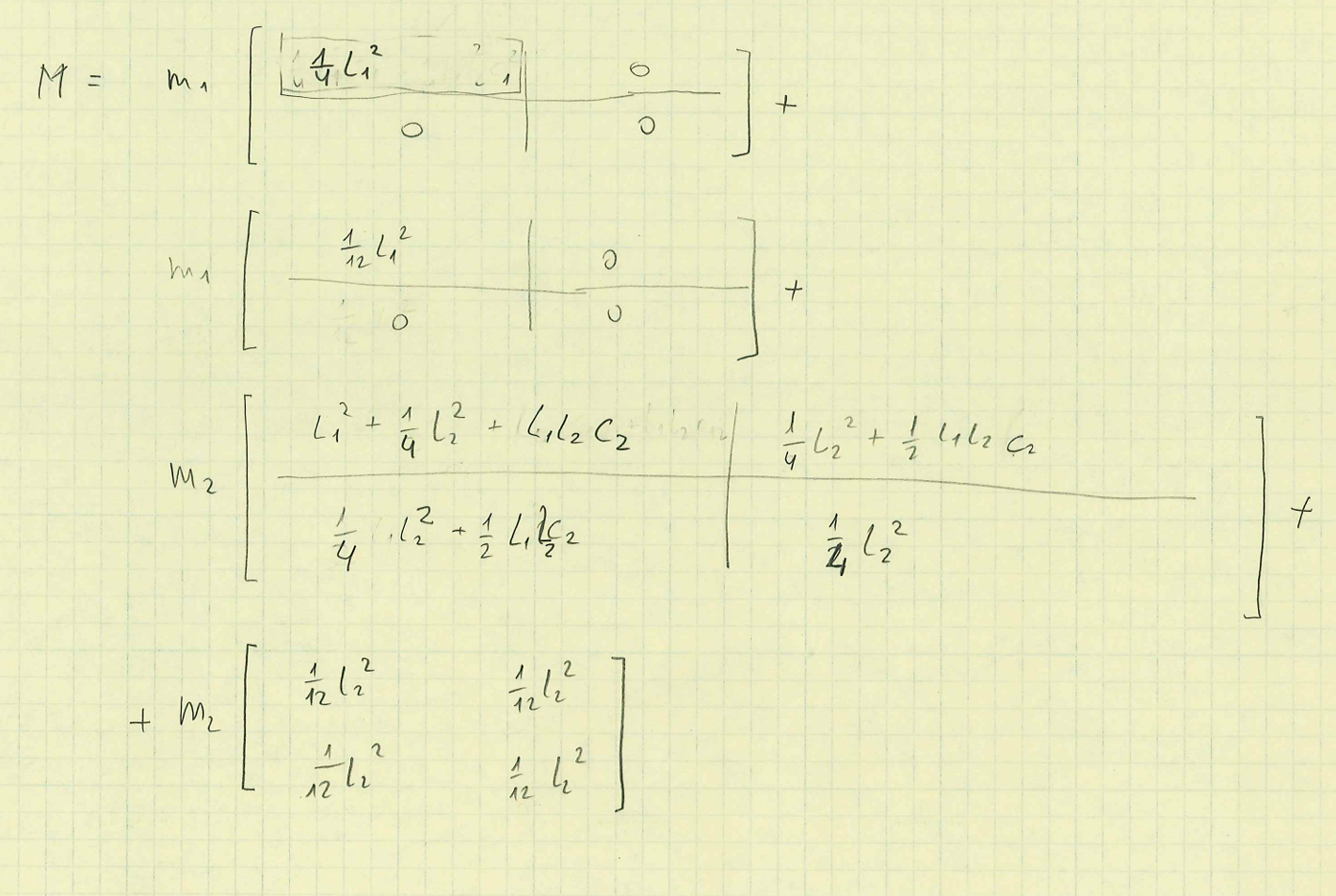 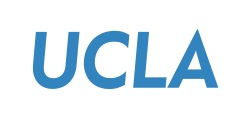 Instructor: Jacob Rosen 
Advanced Robotic - MAE 263D - Department of Mechanical & Aerospace Engineering - UCLA
Lagangian Formulation of Manipulator Dynamics
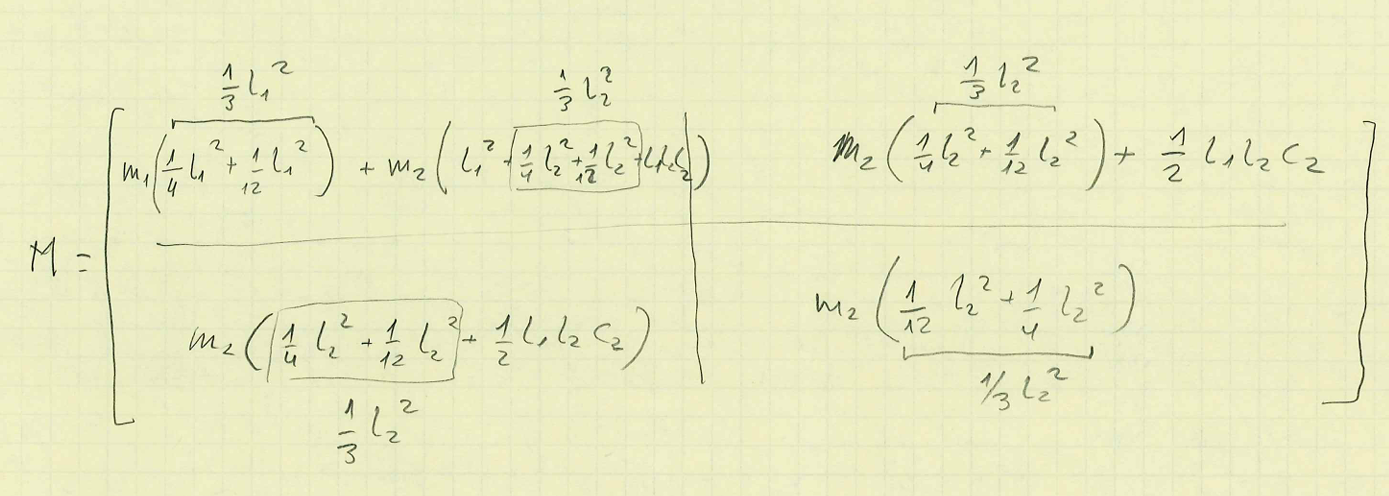 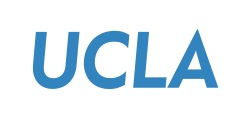 Instructor: Jacob Rosen 
Advanced Robotic - MAE 263D - Department of Mechanical & Aerospace Engineering - UCLA
Lagrangian Formulation of Manipulator Dynamics
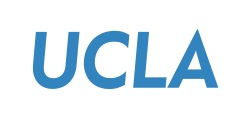 Instructor: Jacob Rosen 
Advanced Robotic - MAE 263D - Department of Mechanical & Aerospace Engineering - UCLA
Lagrangian Formulation of Manipulator Dynamics
(d) Velocity Coupling Vector:
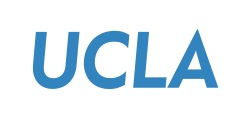 Instructor: Jacob Rosen 
Advanced Robotic - MAE 263D - Department of Mechanical & Aerospace Engineering - UCLA
Lagrangian Formulation of Manipulator Dynamics
(e) Gravitational Vector
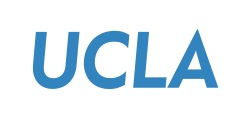 Instructor: Jacob Rosen 
Advanced Robotic - MAE 263D - Department of Mechanical & Aerospace Engineering - UCLA
Lagrangian Formulation of Manipulator Dynamics
(e) Gravitational Vector
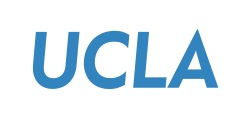 Instructor: Jacob Rosen 
Advanced Robotic - MAE 263D - Department of Mechanical & Aerospace Engineering - UCLA
Lagrangian Formulation of Manipulator Dynamics
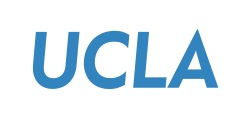 Instructor: Jacob Rosen 
Advanced Robotic - MAE 263D - Department of Mechanical & Aerospace Engineering - UCLA
Lagrange Method
Summary
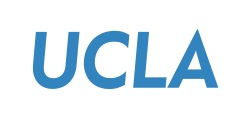 Instructor: Jacob Rosen 
Advanced Robotic - MAE 263D - Department of Mechanical & Aerospace Engineering - UCLA
Lagrangian Formulation of Manipulator Dynamics – Summary
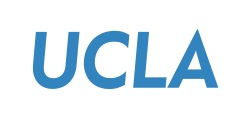 Instructor: Jacob Rosen 
Advanced Robotic - MAE 263D - Department of Mechanical & Aerospace Engineering - UCLA
Lagrangian Formulation of Manipulator Dynamics – Summary
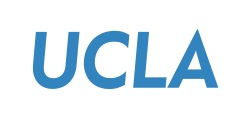 Instructor: Jacob Rosen 
Advanced Robotic - MAE 263D - Department of Mechanical & Aerospace Engineering - UCLA
Lagrangian Formulation of Manipulator Dynamics – Summary
Step 8: Calculate the velocity vector  for i=1,2,3…N. as:
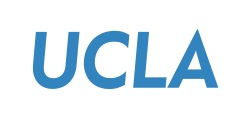 Instructor: Jacob Rosen 
Advanced Robotic - MAE 263D - Department of Mechanical & Aerospace Engineering - UCLA
Lagrangian Formulation of Manipulator Dynamics – Summary
Step 9: Calculate the gravity vector  for i=1,2,3…N. as:










Note that the gravity is defined as
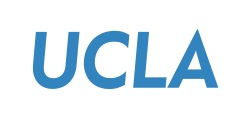 Instructor: Jacob Rosen 
Advanced Robotic - MAE 263D - Department of Mechanical & Aerospace Engineering - UCLA
Lagrangian Formulation of Manipulator Dynamics – Summary
Step 10: Define the equation of motion   for i=1,2,3…N. as:
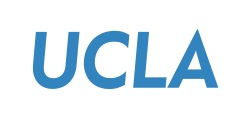 Instructor: Jacob Rosen 
Advanced Robotic - MAE 263D - Department of Mechanical & Aerospace Engineering - UCLA
Equations of Motion in Various Spaces
Joint Space versus Task Space
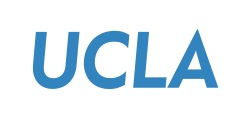 Instructor: Jacob Rosen 
Advanced Robotic - MAE 263D - Department of Mechanical & Aerospace Engineering - UCLA
Dynamic Equations - State Space Equation
It is often convenient to express the dynamic equations of a manipulator in a single equation 






where

         - Mass matrix  (includes inertia terms) - nxn Matrix
          - Centrifugal (square of joint velocity) and Coriolis (product of two different  
             joint  velocities) terms - nx1 Vector
          - gravitational terms - nx1 Vector.
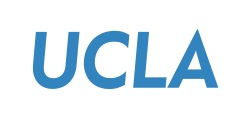 Instructor: Jacob Rosen 
Advanced Robotic - MAE 263D - Department of Mechanical & Aerospace Engineering - UCLA
Dynamic Equations - Configuration Space Equation
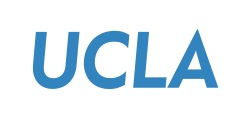 Instructor: Jacob Rosen 
Advanced Robotic - MAE 263D - Department of Mechanical & Aerospace Engineering - UCLA
Dynamic Equations - Cartesian State Space Equation
It can sometimes be desirable to have a relationship between the end effector’s Cartesian accelerations and the joint torques.  



Beginning from the Configuration Space equation


we can substitute the joint moments using our definition of the Jacobian matrix:




By differentiation, we find
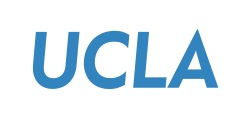 Instructor: Jacob Rosen 
Advanced Robotic - MAE 263D - Department of Mechanical & Aerospace Engineering - UCLA
Dynamic Equations - Cartesian State Space Equation
Solving for joint acceleration gives

Substitution yields




Where





This equation relates the forces and moments at the end effector to the Cartesian accelerations of the end effector and the manipulator joint positions and velocities.
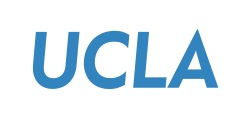 Instructor: Jacob Rosen 
Advanced Robotic - MAE 263D - Department of Mechanical & Aerospace Engineering - UCLA